CNN ORIENTED FAST PU MODE DECISION FOR HEVC HARDWIRED INTRA ENCODER
Nan Song
                                         Tsinghua University
                     Email: songn15@mails.tsinghua.edu.cn
Outline
Introduction
	What are we concerned about?
	PU mode decision in intra coding mode
CNN oriented fast PU mode decision
	CNN based RMD process
	Corner detection based RDO process
Comparison with previous methods
Experiments
Conclusion
References
[Speaker Notes: The outline is structured as follows. In the first part, I want to introduce intra PU mode decision in HEVC.
The second part presents the design of our proposed work. Third, Comparison of different methods; 
then experiments and finally conclusion]
Introduction
What are we concerned about?
PU mode decision cost a lot of time in intra coding mode.
The parallel of the encoder in hardware implementation
Lower complexity and power of  hardwired
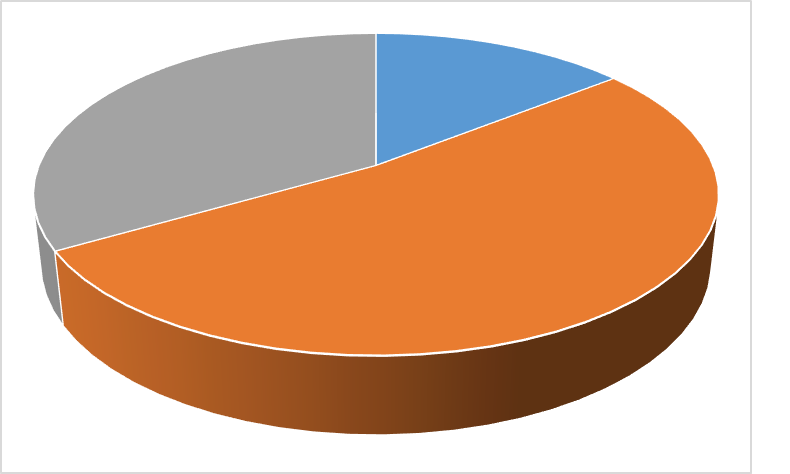 RMD 
14.34%
Others  
33.35%
Full RDO
52.31%
Run-time percentages of intra encoding mode for encoder_intra_main configurations
[Speaker Notes: In intra coding mode of HEVC, the PU mode decision, which is including RMD process and Full RDO process, plays a vital role. 
Naturally, our goal is to optimize those two processes. when implementation in hardwired, we know that the parallel could influence coding efficiency. 
And the complexity and power consumption also should be considered.]
Introduction
PU mode decision in intra coding mode
The number of intra prediction modes in HEVC has been increased up to 35.
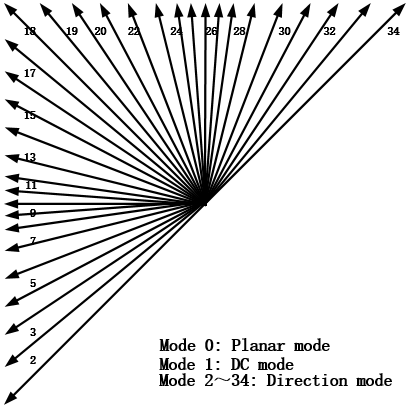 The prediction mode of PU in HEVC
[Speaker Notes: In RMD process, there are 35 prediction modes, including DC, Planar and 33 direction modes.
Compared with H.264, the number of prediction modes has increased by about three times. 
That is to say, HEVC is more precise on PU prediction. But the cost is high computational complexity]
Introduction
PU mode decision in intra coding mode
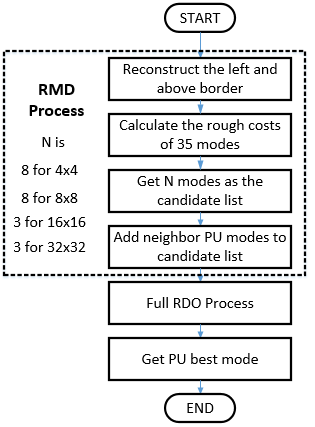 In RMD process, the computations come from the traversing of 35 prediction modes
The use of neighbor PU modes  impedes the parallel processing
In Full RDO Process, the candidate list maybe too large for some PU whose textures are simple
The flowchart of intra PU mode decision in HEVC
[Speaker Notes: let me introduce the intra PU mode decision process in original HEVC simply. Firstly, preparing the reference pixels. 
Secondly, traversing 35 prediction modes to calculate the rough cost of each mode. Thirdly, Get N modes mapped the smallest rough cost as PU candidate list. 
Fourthly, adding above and left Pus’ predicted modes to its candidate list. Finally, doing Full RDO process under the PU candidate list. 
In RMD process, computational complexity comes from traversing 35 modes, the use of neighbor PU modes is not good for high parallel and the candidate list maybe a little large for simple texture PU]
Outline
Introduction
	What are we concerned about?
	PU mode decision in intra coding mode
CNN oriented fast PU mode decision
	CNN based RMD process
	Corner detection based RDO process
Comparison with previous methods
Experiments
Conclusion
References
CNN oriented fast PU mode decision
Proposed  work
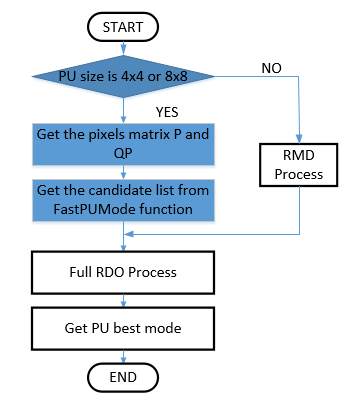 Aiming at 4x4/8x8 PU
The essential procedure FastPUMode function will give the candidate list of current PU
FastPUMode function consists of CNN based RMD Process and Corner detection based Full RDO Process
Intra PU mode decision in our method
[Speaker Notes: OK, now, let me introduce our proposed work. In this chart, we can see, Our work is aiming at 4x4 and 8x8 PU. Firstly, we get the PU pixel matrix P and QP, the matrix P comprises current PU and its top row and left column pixels. Then we send them to a function named FastPUMode. This function integrated with CNN and corner detection will give the candidate list of current PU.]
CNN oriented fast PU mode decision
CNN based RMD process
Sub-sampling 8x8 PU
Calculating the coarse edge strength of PU:
Three types of PU:
[Speaker Notes: OK, let’s see our CNN based RMD process. Firstly, we should sub-sample 8x8 PU matrix P to 5x5, in order to alleviate the complexity of hardwired. We next carry out the coarse edge strength by this formula(指向PPT上的式子, 可以简单的读一下). Then we divide the PUs into three types: flat PU, weak edge PU and strength edge PU by this rule(指向下面的公式). if the PU is flat, DC and Planar modes are appropriate to be chosen as its candidate list. If the PU is not flat we will send it to CNN.]
CNN oriented fast PU mode decision
CNN based RMD process
The CNN units in our algorithm are shared the same architecture
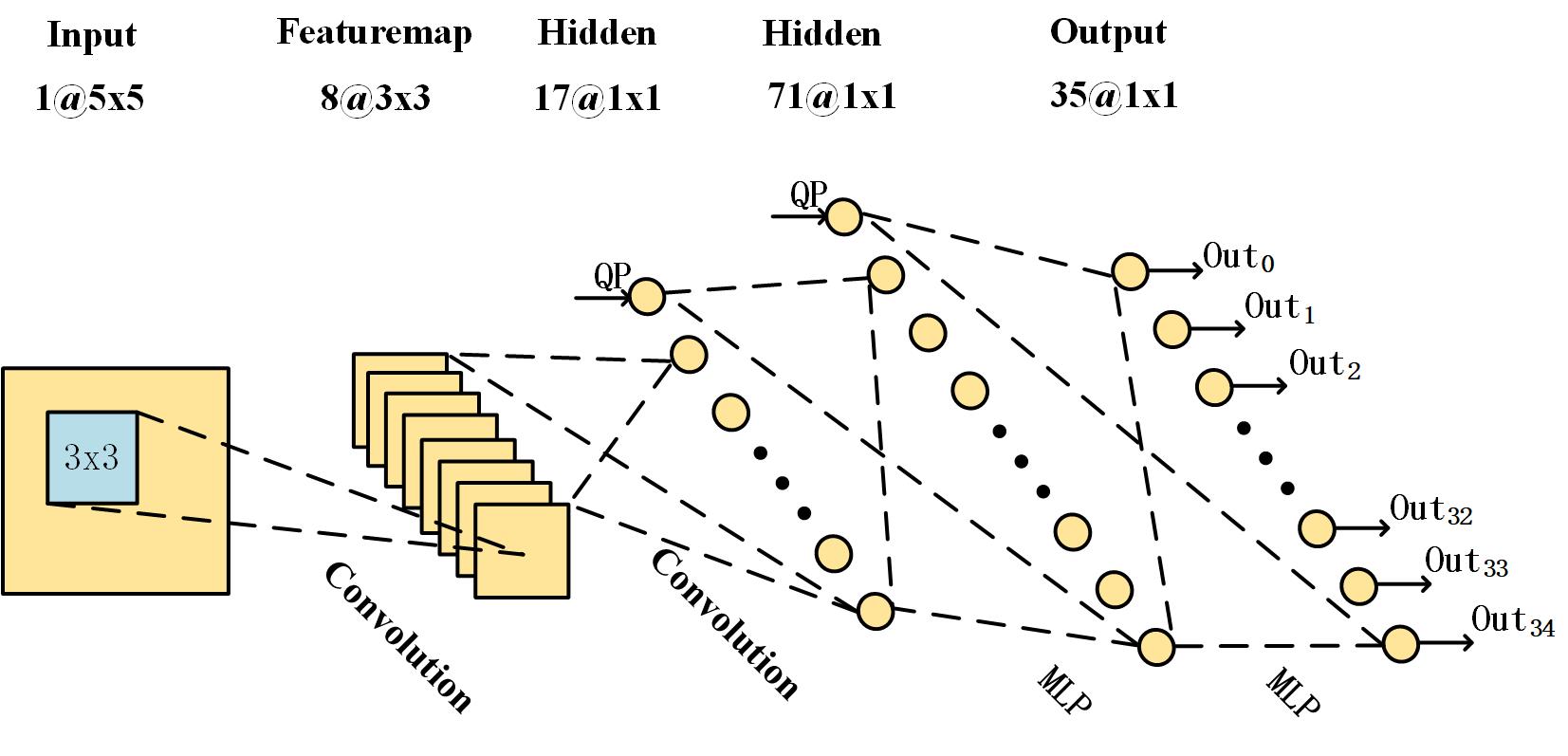 The Proposed Architecture of CNN
[Speaker Notes: There are four CNN units in our algorithm. To alleviate the computational complexity of hardwired, the CNN units in our algorithm are shared the same architecture. The input of CNN is a 5×5 pixels block, if PU size is 4x4, the input is matrix P, if PU size is 8x8, the input is the sub-sampled matrix. The first convolution layer has 8 feature maps. Each neuron is connected to a 3×3 field in the input layer receptively. The size of those feature maps is 3×3.The kernels in this layer are regarded as feature extractors. The second convolution holds seventeen 1×1 neurons including 16 outputs of the convolution kernels and one for QP. The last two hidden layers are fully connected MLP. They possess 71 and 35 neurons respectively.]
CNN oriented fast PU mode decision
CNN based RMD process
Training Sample Extraction:
The samples must not belong to the flat type PU:
CNN oriented fast PU mode decision
CNN based RMD process
Target Value Extraction:
Traditional methods which choose modes as their classification are not suitable
The target values based on rate RDC
CNN oriented fast PU mode decision
Corner detection based RDO process
Corner detection in order to reduce the modes of candidate list
Adopt Sobel operator to get Hor and Ver components of gradient,
Calculate three parameters A, B, C as,
[Speaker Notes: About corner detection based RDO process, we think a PU without corners have simplex texture, it could be well predicted by a small candidate list. We first using Sobel operator to get horizontal and vertical components of gradient by the follow formulas(指向公式，停几秒瞅瞅观众再继续). Then we Calculate three parameters A, B, C by those formulas in order to get the matrix M which borrowed from Harris]
CNN oriented fast PU mode decision
Corner detection based RDO process
Get the matrix M as,
Calculate the corner response R,
Outline
Introduction
	What are we concerned about?
	PU mode decision in intra coding mode
CNN oriented fast PU mode decision
	CNN based RMD process
	Corner detection based RDO process
Comparison with previous methods
Experiments
Conclusion
References
Comparison with previous methods
Optimization of RMD Process
Adopting the edge strength extractor to get PU candidate list
Applying the rough to fine search strategy to reduce the overall complexity
Optimization of Full RDO Process
Using texture information to reduce the candidate list of current PU
Bringing in network as the technique to decrease the candidate modes
[Speaker Notes: OK, the previous works on intra PU mode decision main adopted follow technologies, in RMD process, the first method is Adopting the edge strength extractor to get PU candidate list, the other one is applying the rough to fine search strategy to reduce the overall complexity; in RDO process, there are also many strategies. Like Using texture information to reduce the candidate list of current PU. Bringing in network as the technique to decrease the candidate modes.]
Comparison with previous methods
Proposed method  VS  Empirical feature extractors
CNN can understand the texture strength and the edge topology from the training data
Friendly to high parallel hardwired encoder
Corner detection algorithm can reduce redundant
	modes in PU candidate list
[Speaker Notes: Compared with previous works, our algorithm bringing in CNN as the technology to get PU candidate list. The inputs of our CNN are merely composed of the source image pixels and QP. This feature prompts the proposed method efficient to the high parallel hardwired encoder design. Corner detection algorithm can also reduce redundant modes in PU candidate list. It should be further emphasized that our PU mode decision method is orthogonal to the previous algorithms belonging to the next part.]
Outline
Introduction
	What are we concerned about?
	PU mode decision in intra coding mode
CNN oriented fast PU mode decision
	CNN based RMD process
	Corner detection based RDO process
Comparison with previous methods
Experiments
Conclusion
References
Experiments
[Speaker Notes: In HEVC,（照着PPT上念）]
Experiments
Coding performance of Proposed algorithm
[Speaker Notes: This is the part of coding performance of Proposed algorithm. 
It should be note that in Class F, the most sensitive sequence, our coding performance is still optimistic.]
Experiments
Coding performance of different Algorithm
[4]: Chen’s work    [5]: Fini’s work    [6]: Silva’s work
[Speaker Notes: This is the Comparison Between Our Proposed Algorithm and Previous works. Algorithm [4][6] are based on the edge strength extractor to get PU candidate list, Algorithm [5] adopt network as the technique to decrease the candidate modes. We can get our algorithm are more precise than algorithm [4][6], and save more coding time. Because algorithm [5] Apply the rough to fine search strategy to reduce the overall complexity. So our work is less precise than their work. But because corner detection algorithm, our work save more time too.]
Outline
Introduction
	What are we concerned about?
	PU mode decision in intra coding mode
CNN oriented fast PU mode decision
	CNN based RMD process
	Corner detection based RDO process
Comparison with previous methods
Experiments
Conclusion
References
Conclusion
CNN oriented fast PU mode decision algorithm:
Alleviating the computation complexity of intra coding in HEVC
Time saving 27.92% , BDBR=+1.15%
Providing the advanced performance in the most sensitive sequence
In Class F, time saving 27.10% , BDBR=+2.01%
Efficient to the high parallel hardwired encoder design
[Speaker Notes: In this paper, our goal is alleviating the computation complexity of intra coding in HEVC. By introducing CNN and corner detection algorithm,
the intra coding time saving 27.92%, BDDR just increase 1.15%. And our method provides the advanced performance in the most sensitive sequence. 
What’s more, the inputs of our CNN are merely composed of the source image pixels and QP, this feature prompts the proposed method efficient to the high parallel hardwired encoder design.]
Outline
Introduction
	What are we concerned about?
	PU mode decision in intra coding mode
CNN oriented fast PU mode decision
	CNN based RMD process
	Corner detection based RDO process
Comparison with previous methods
Experiments
Conclusion
References
References
Wu Liu, Tao Mei, Yongdong Zhang, Cherry Che, and Jiebo Luo, “Multi-task deep visual-semantic embedding for video thumbnail selection,” in Computer Vision and Pattern Recognition, 2015, pp. 3707–3715
C Harris, “A combined corner and edge detector,” Proc Alvey Vision Conf, vol. 1988, no. 3, pp. 147–151, 1988
Z. Liu, X. Yu, Y. Gao, S. Chen, X. Ji, and D. Wang, “Cu partition mode decision for hevc hardwired intra encoder using convolution neural network.,” IEEE Transactions on Image Processing A Publication of the IEEE Signal Processing Society, vol. 25, no. 11, pp. 5088–5103, 2016
Guang Chen, Zhenyu Liu, T Ikenaga, and Dongsheng Wang, “Fast hevc intra mode decision using matching edge detector and kernel density estimation alike histogram generation,” in IEEE International Symposium on Circuits and Systems, 2013, pp. 53–56
Mohammadreza Ramezanpour Fini and Farzad Zargari, “Two stage fast mode decision algorithm for intra prediction in hevc,” Multimedia Tools and Applications, vol. 75, no. 13, pp. 7541–7558, 2016
Thałsa L. Da Silva, Luciano V. Agostini, and Luis A. Da Silva Cruz, “Fast hevc intra prediction mode decision based on edge direction information,” in Signal
      Processing Conference, 2012, pp. 1214–1218
Thank you!